Data structure
Acquisition: 4 blocks of 64 scans (32 “EDIT OFF” and 32 “EDIT ON”)
VAPOR. Water suppr.
Scan parameters
32 On
32 On
32 On
32 On
32 Off
32 Off
32 Off
32 Off
TR 3000 ms
TE 68.00 ms
ON editing pulse = 1.90 ppm
OFF editing pulse = 7.50 ppm
8 Off
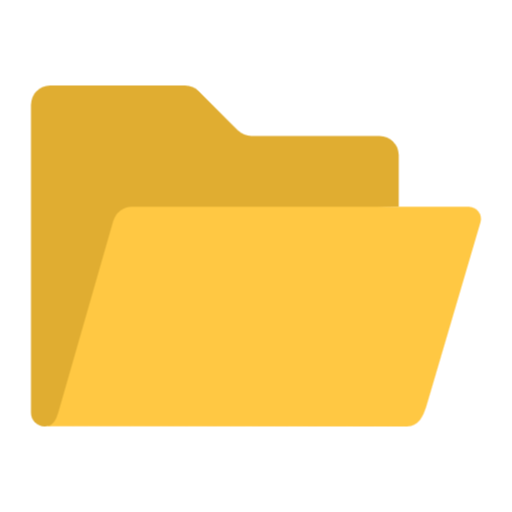 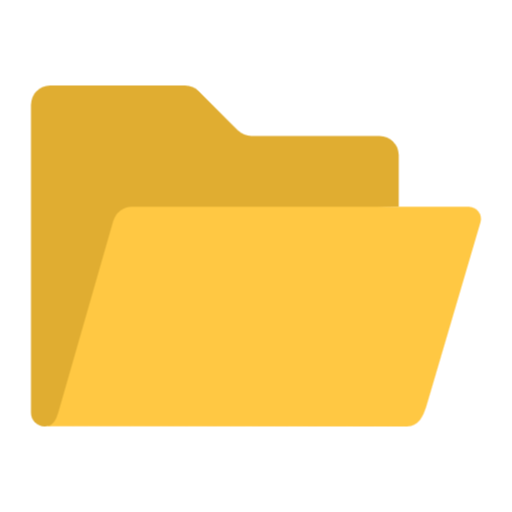 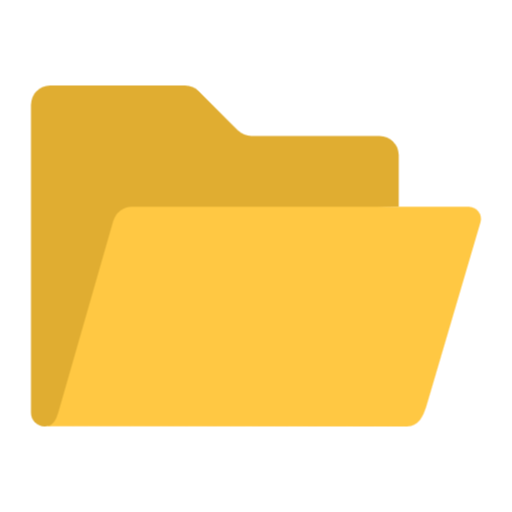 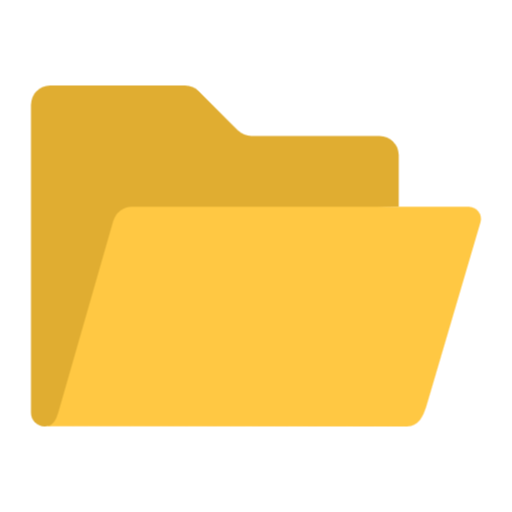 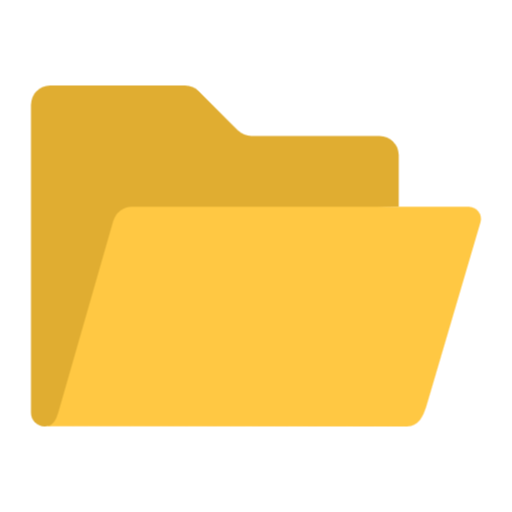 64_On_RES
64_On_RES
64_On_RES
64_On_RES
8_On_RES
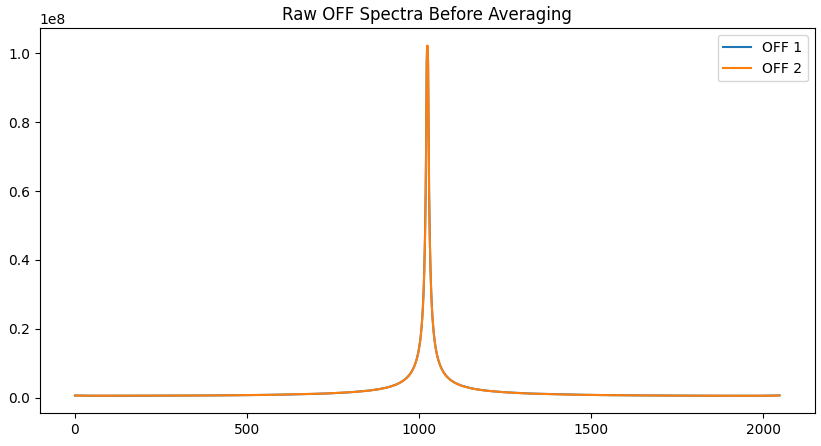 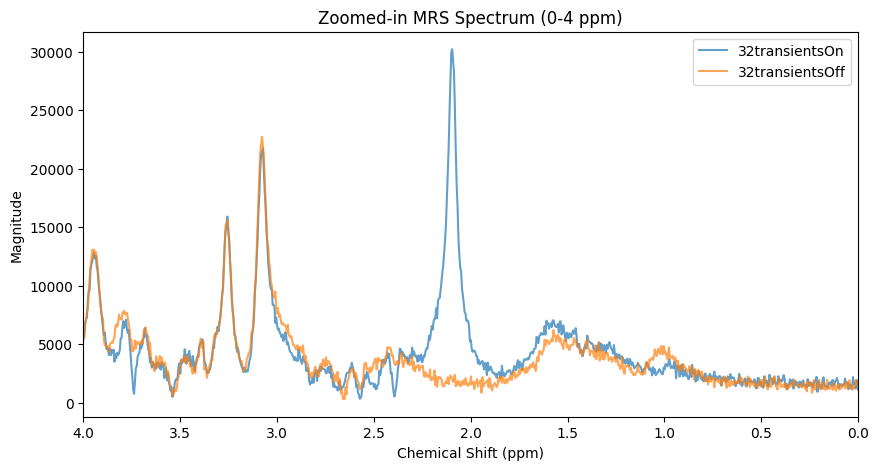 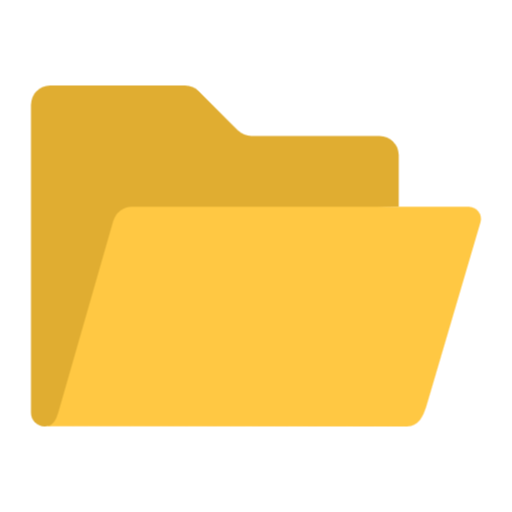 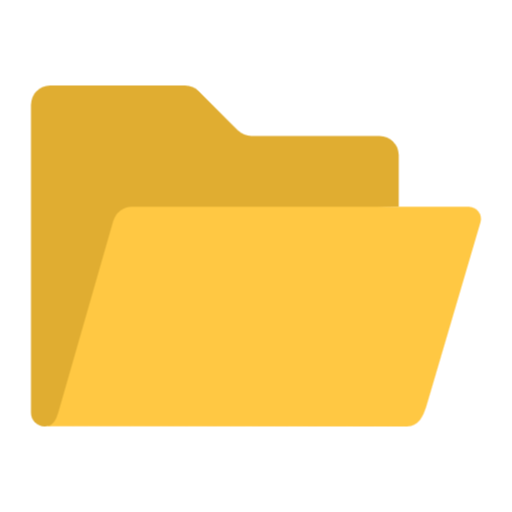 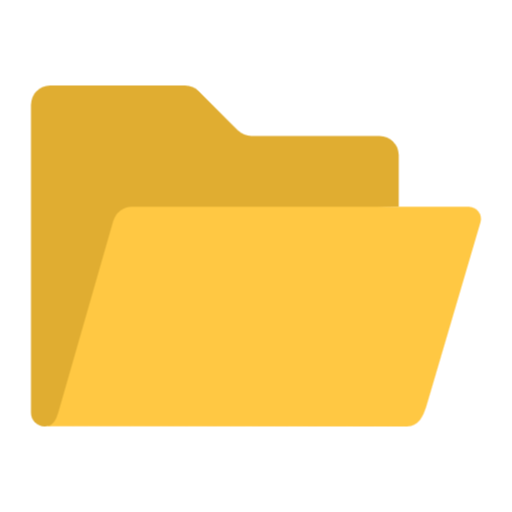 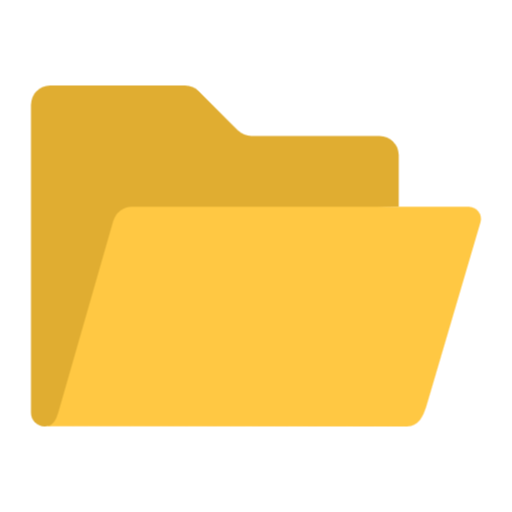 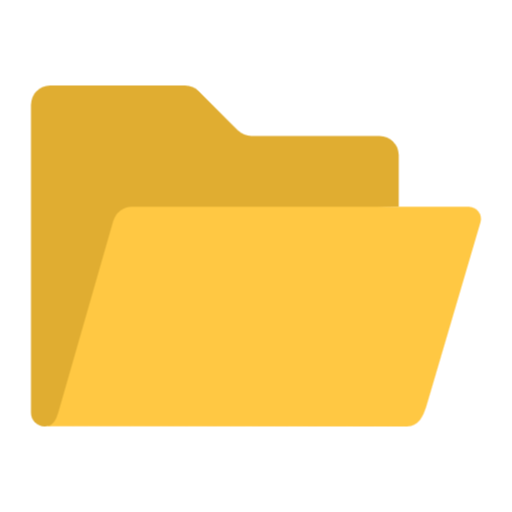 2_On
2_On
2_On
2_On
2_Off
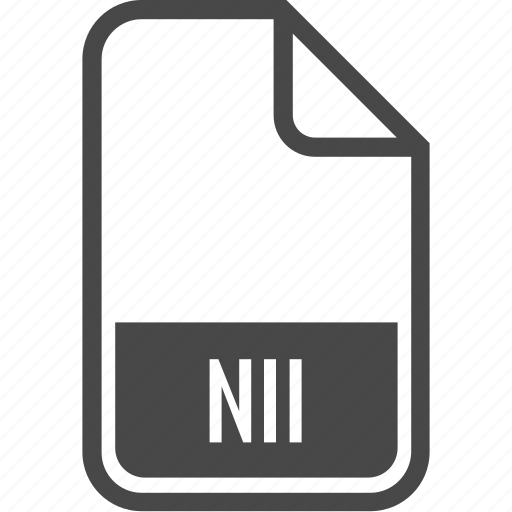 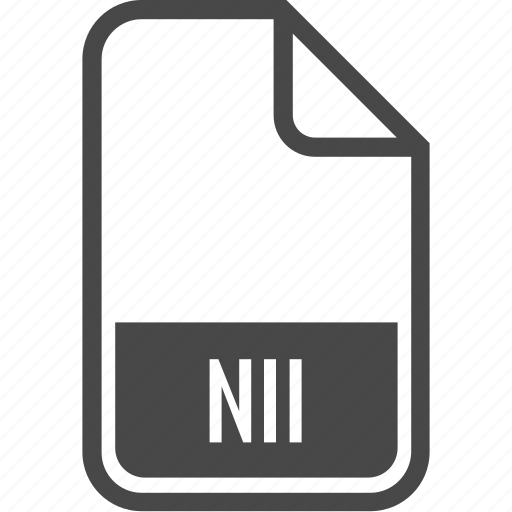 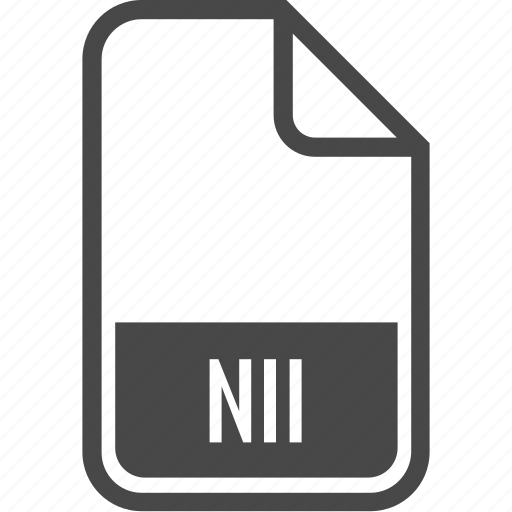 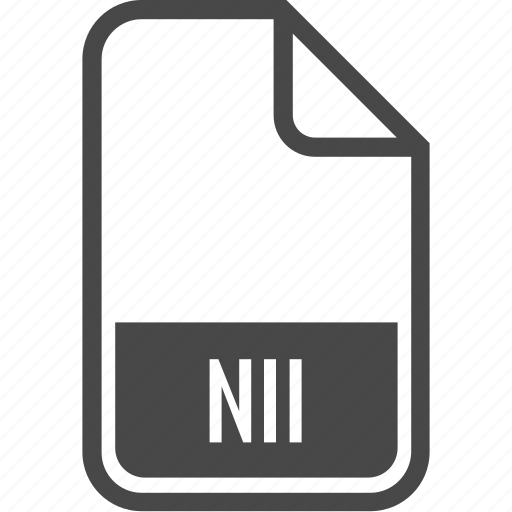 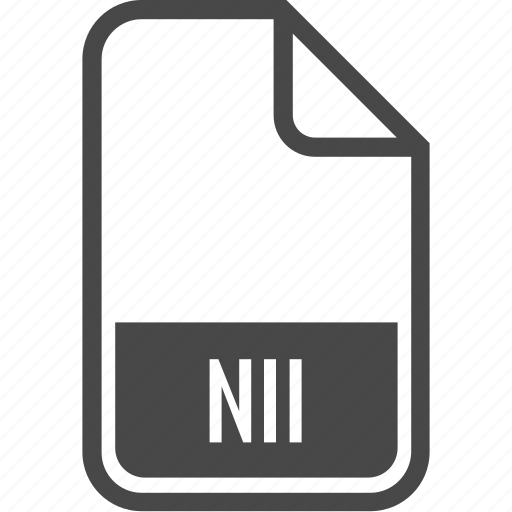 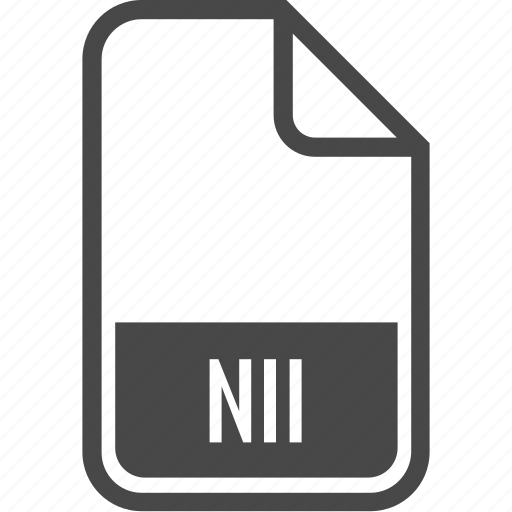 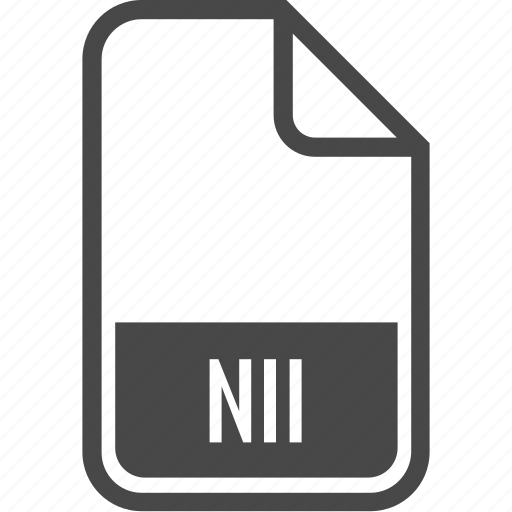 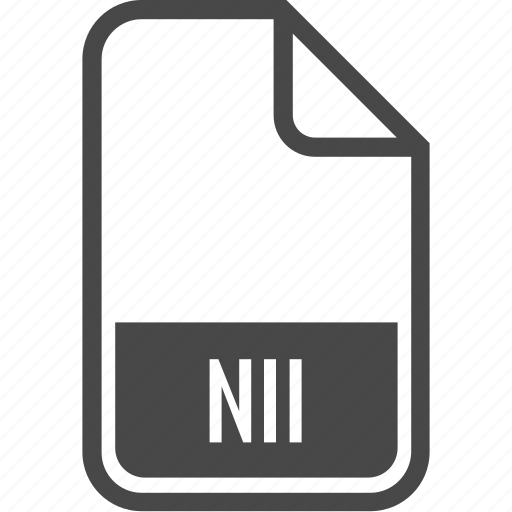 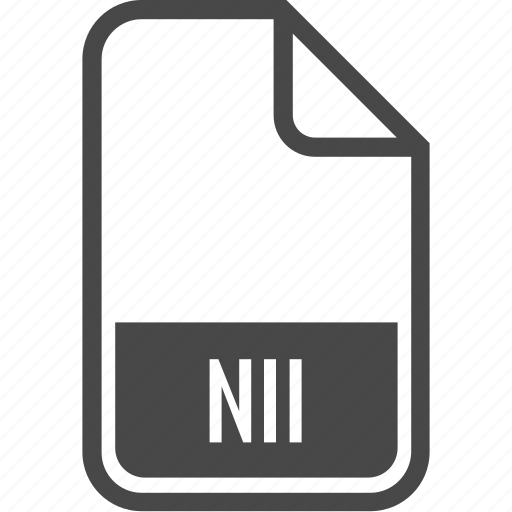 4On
4On
4On
4On
4Off
4Off
4Off
4Off
Off
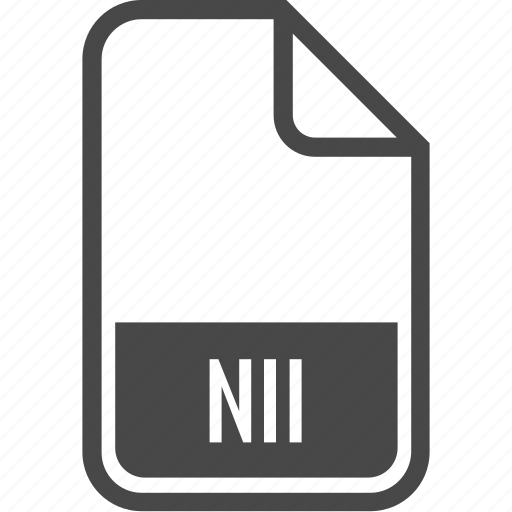 Used for all preproc
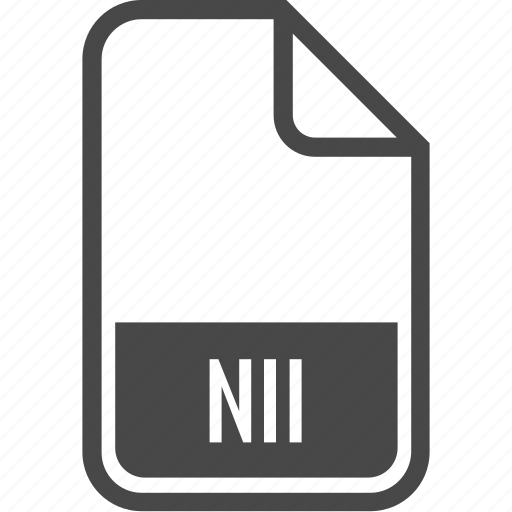 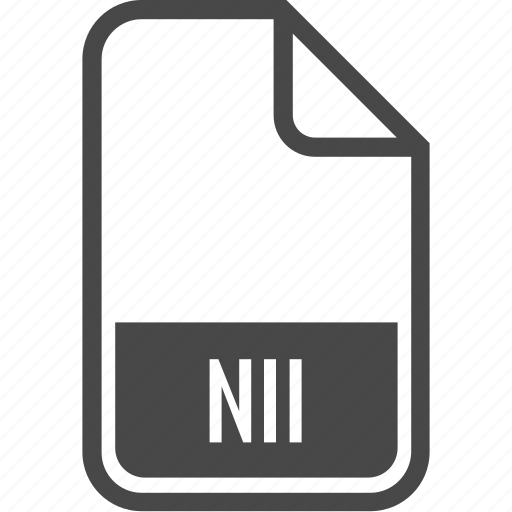 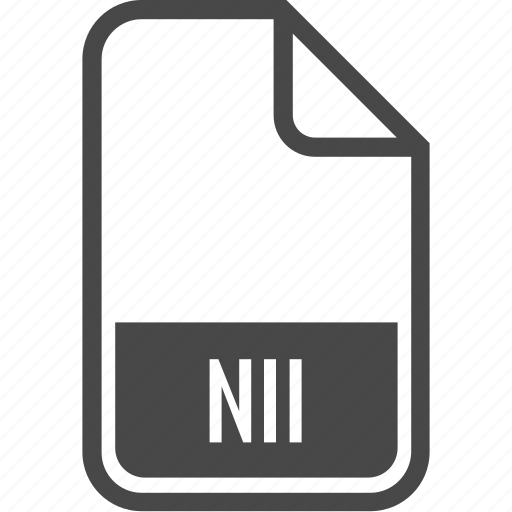 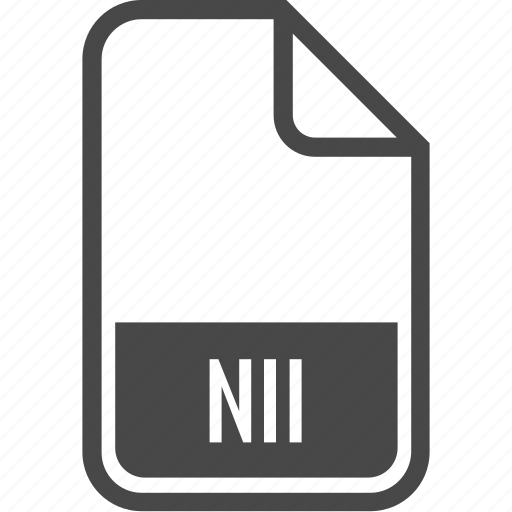 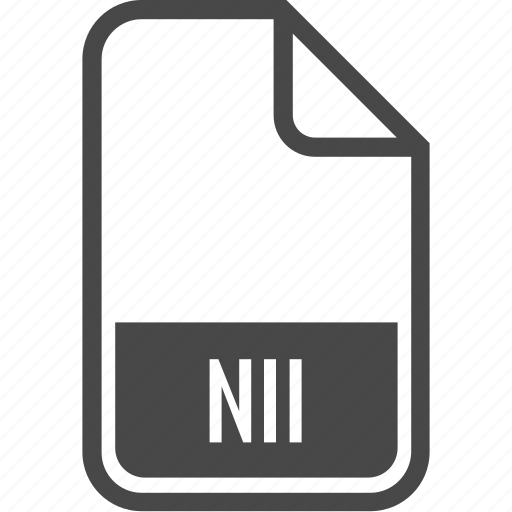 On
Off
On
Sum
Off
Diff
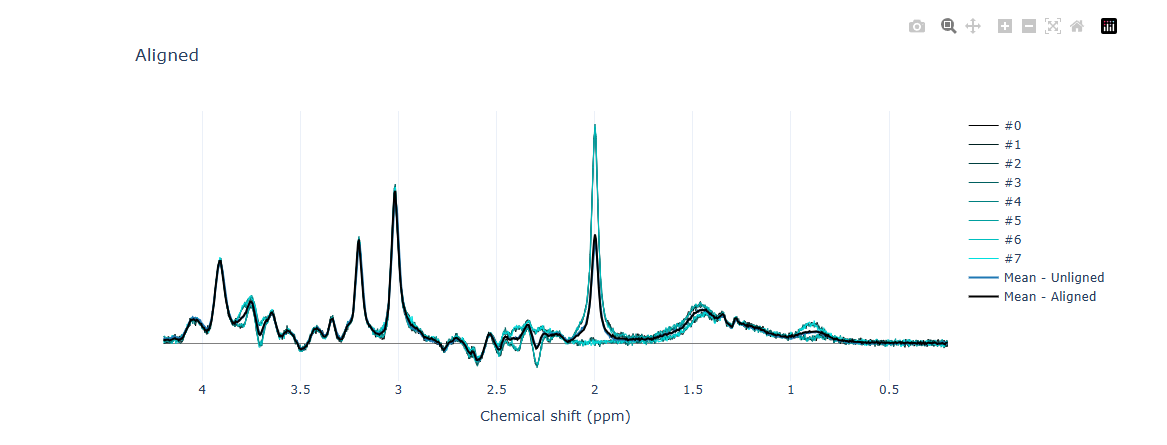 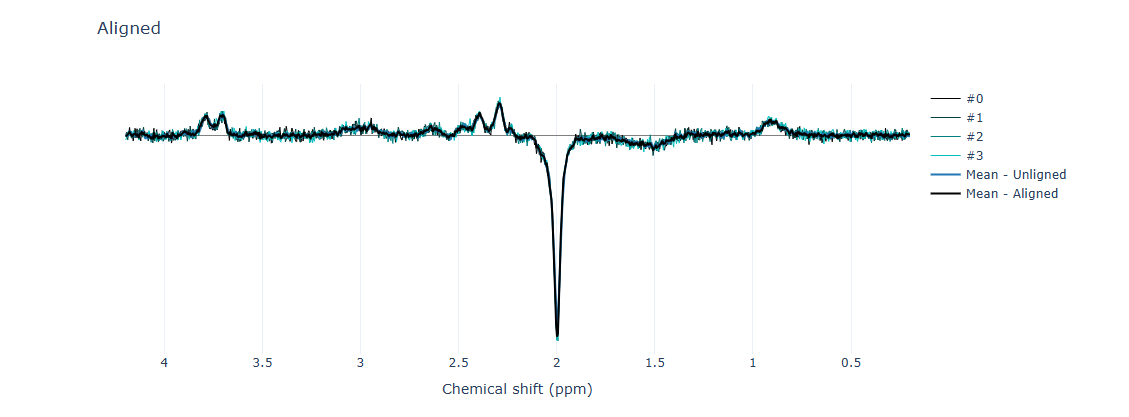 Fsl_mrs_preproc
Fsl_mrs_preproc
Fsl_mrs_preproc
Fsl_mrs_preproc
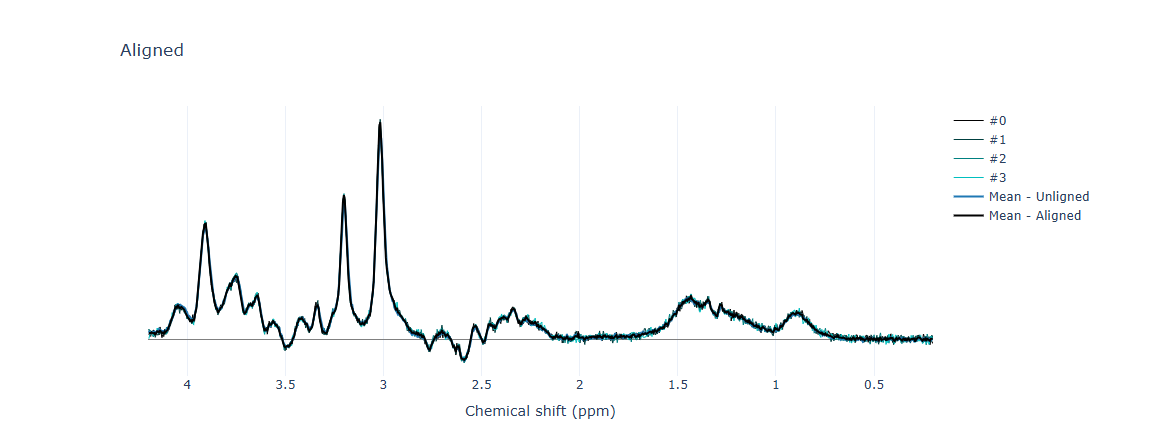 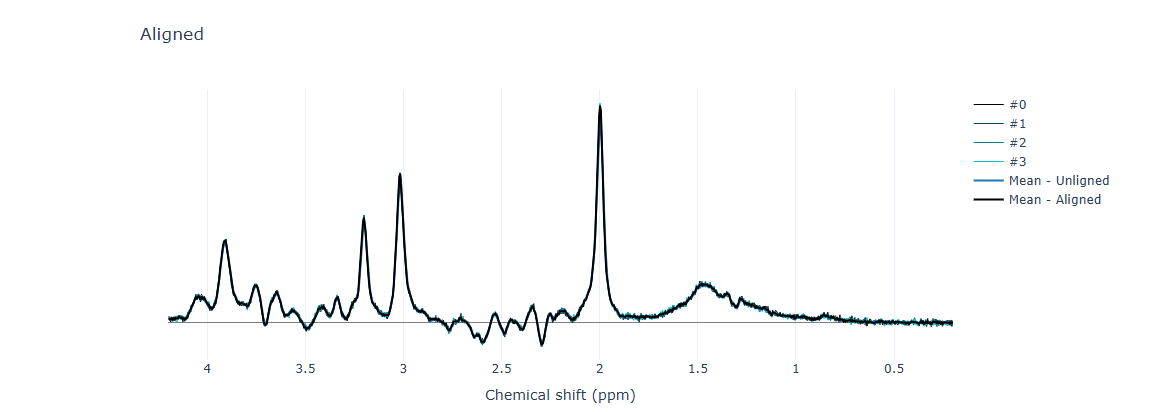 or
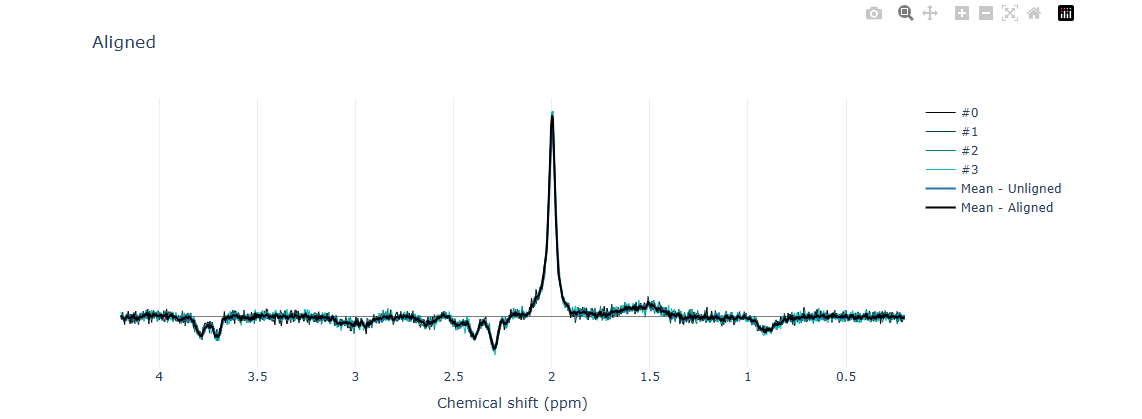 Fitting
Fitting
Fitting
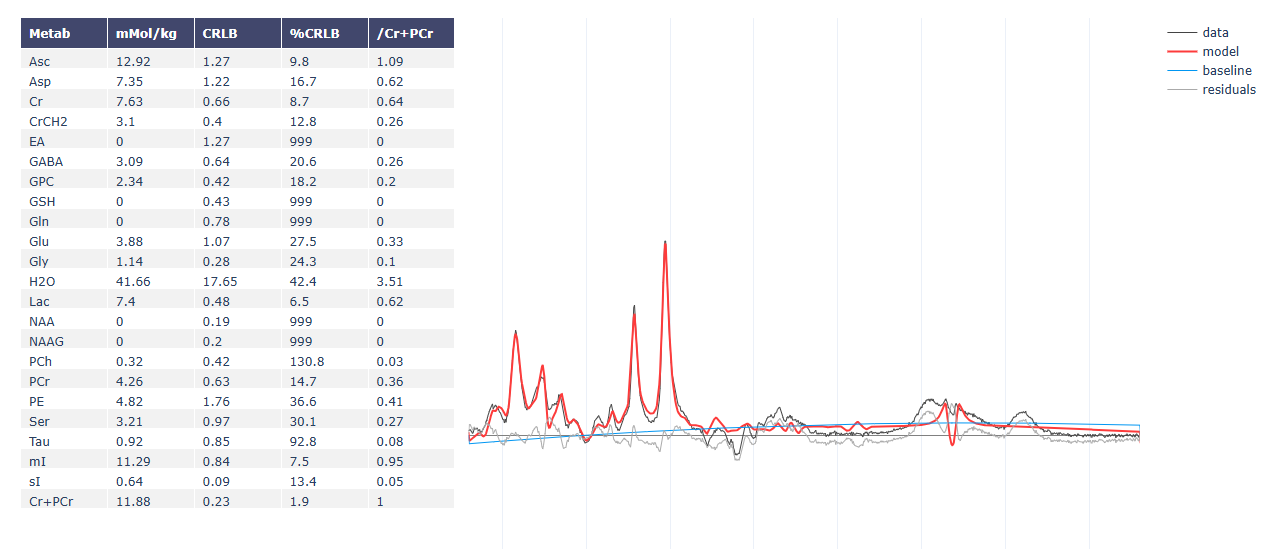 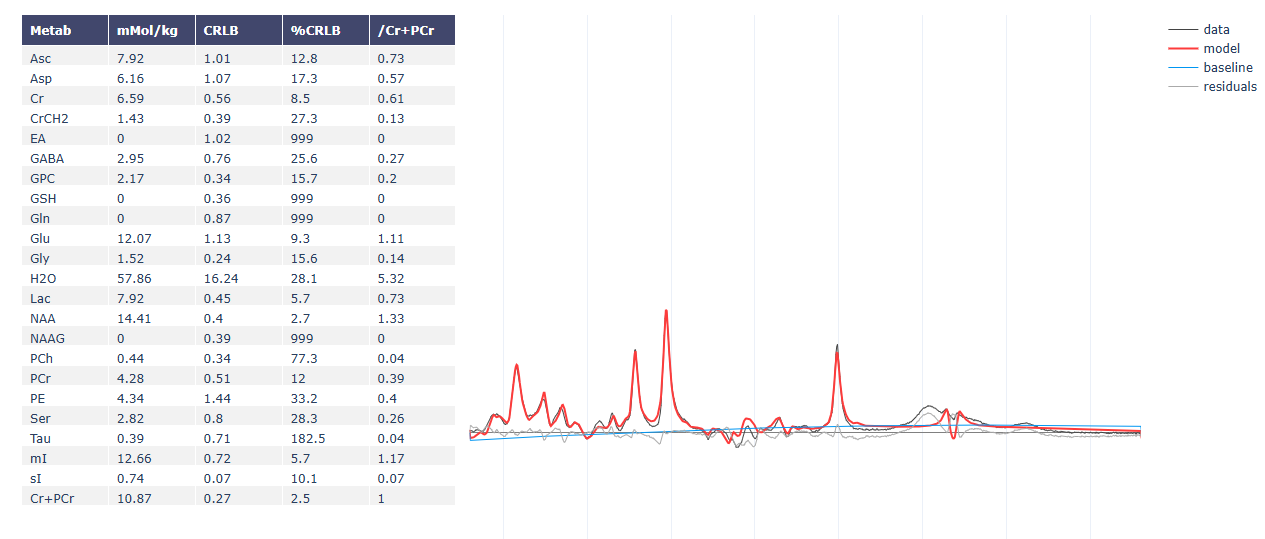 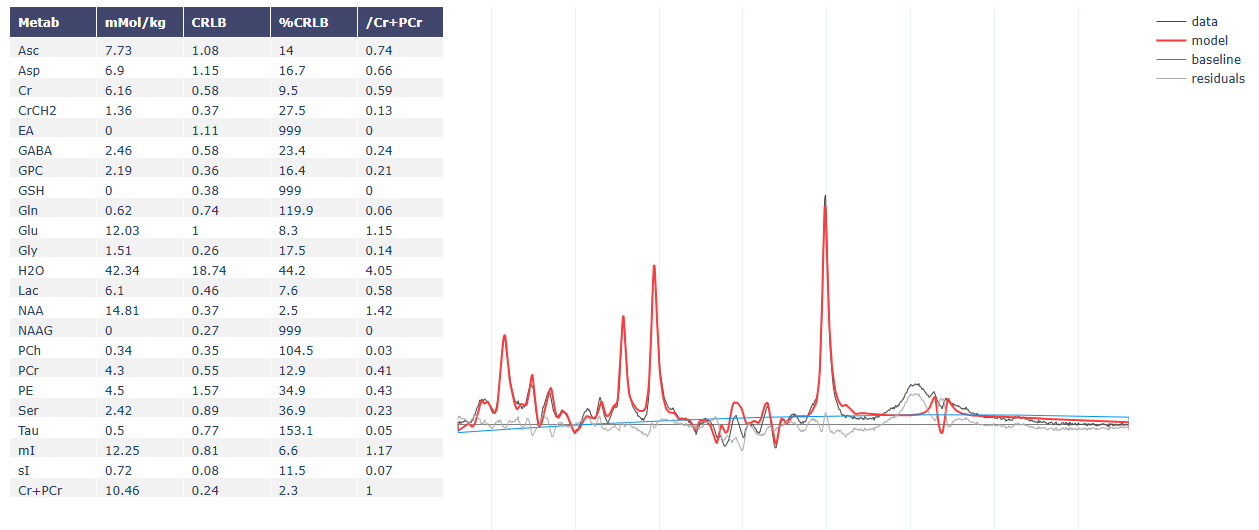 Fitting
Fitting
QuantificationError: Metabolite reference ['Cr', 'PCr'] has not been fit (conc=0). Please choose another or refine fit first.